Предиктор разладки 
в нестационарных временных рядах
 электроэнцефалограмм
Орлов Юрий Николаевич
ФИЦ ИПМ им. М.В. Келдыша РАН
Подход к моделированию разладки в нестационарных временных рядах
Формулировка проблемы: если выборочная функция распределения ряда нестационарна, то для индикации смены состояния системы следует разработать непараметрический критерий разладки.
Разладкой в нестационарном случае будем называть изменение уровня нестационарности временного ряда, для чего требуется проводить двумерный анализ этого индикатора – в зависимости от длины окна фрагмента наблюдения (т.е. эпизода) и от количества входящих в это окно встык-выборок (сэмплов), распределение расстояний между которыми и формирует индикатор уровня нестационарности ряда.
Гипотеза: существуют процессы, порождаемые физическими системами, для которых смена режима функционирования выражается в изменении уровня нестационарности значений наблюдаемого критического параметра. Например, распределение данных ЭЭГ нестационарно, но в «нормальном» состоянии уровень нестационарности не меняется. При приближении же приступа эпилепсии нестационарность ряда показаний ЭЭГ возрастает, что и является предиктором разладки.
2
Постановка практической задачи
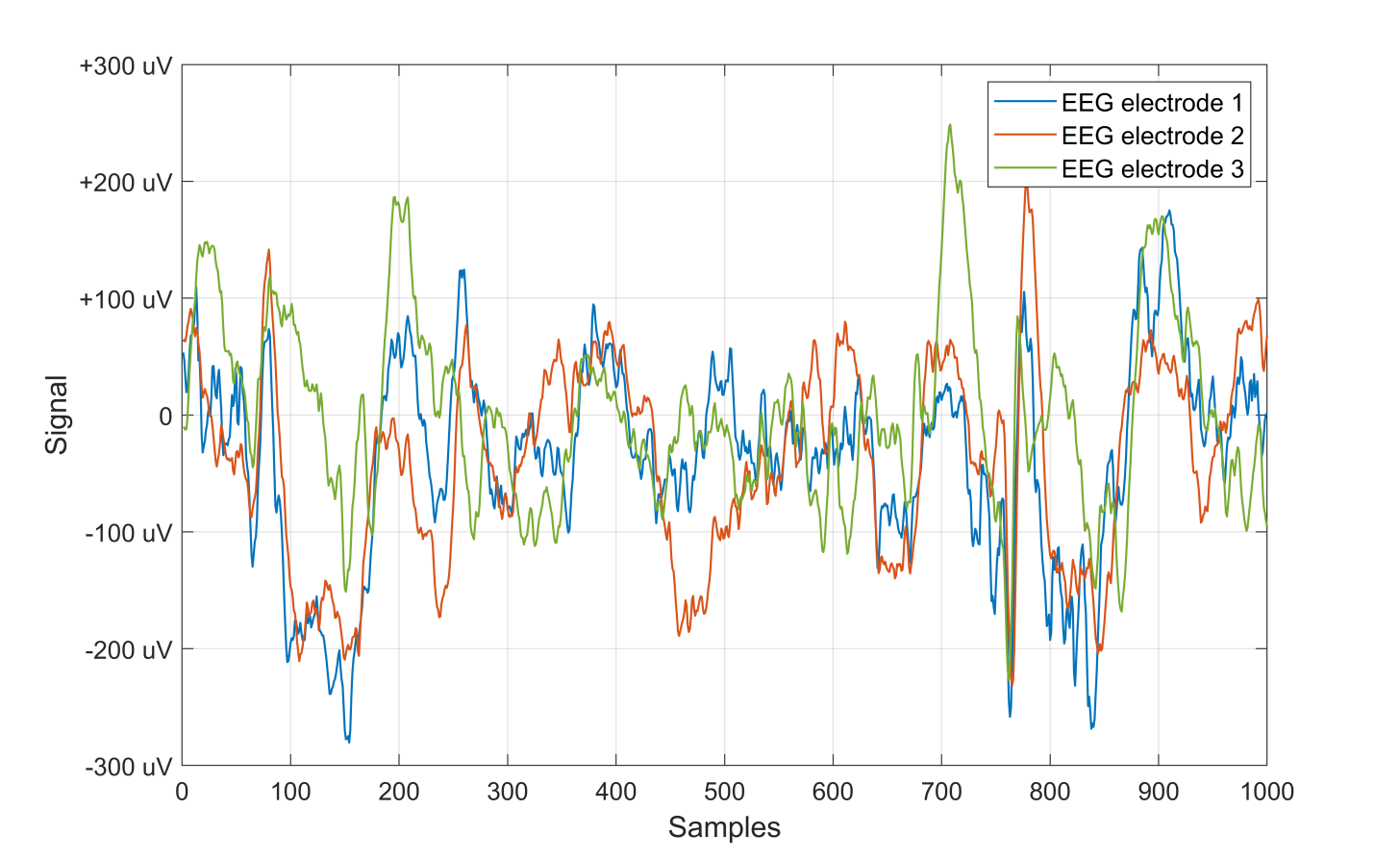 Имеется набор временных рядов данных ЭЭГ по 64 отведениям у больных эпилепсией. Обрабатываются неперсонифицированные данные по 10-ти пациентам, предоставленные НМИЦ им. акад. Н.Н. Бурденко. Частота сигнала 512 Гц. Требуется построить статистический индикатор, работающий в реальном времени и предсказывающий наступление приступа с упреждением не более 3 мин. и не менее 20 сек. с ошибками 1-го и 2-го родов не более 0,3.
3
Рабочая гипотеза
Факт 1. Наблюдение показало, что непосредственно приступ эпилепсии  сопровождается резким ростом амплитуды ЭЭГ по всем отведениям. Однако еще за 20-30 сек. до приступа видимых значимых изменений нет. 
Факт 2. Анализ данных показал, что по каждому отведению анализируемые временные ряды для человека в спокойном состоянии: а) нестационарны; б) некоррелированы.
Выводы: сами данные ЭЭГ не индикативны; стационарный анализ недостаточно точен; отдельные отведения можно анализировать независимо. 
Гипотеза: каждый режим функционирования данной динамической системы характеризуется выборочной функцией распределения ее наблюдаемых параметров и уровнем нестационарности этих временных рядов. Приступ будем трактовать как переход системы от «нормального» режима функционирования в «особый»; предположим, что этот переход не мгновенный; тогда он сопровождается изменением уровня нестационарности.
4
Метод решения
Временной ряд данных ЭЭГ разбивается на крупные фрагменты (эпизоды), идущие «встык». 
    Длина эпизода – это время, отведенное на сбор статистики; оно отвечает горизонту действия предиктора (не более 2-3 мин). 
    Количество эпизодов между приступами порядка 50-100. Каждый эпизод содержит примерно 60 тыс. данных по одному отведению. Этот эпизод анализируется парой скользящих временных окон (сэмплов) длиной 5 тыс. данных (10 сек.), идущих встык, с шагом скольжения 500 данных (1 сек.). 
    Для каждого сэмпла из встык-пары строится функция распределения и находится расстояние между ними в норме С.
5
Иллюстрация метода решения
Пример выделения двух встык-выборок из нормированных данных по одному отводу.
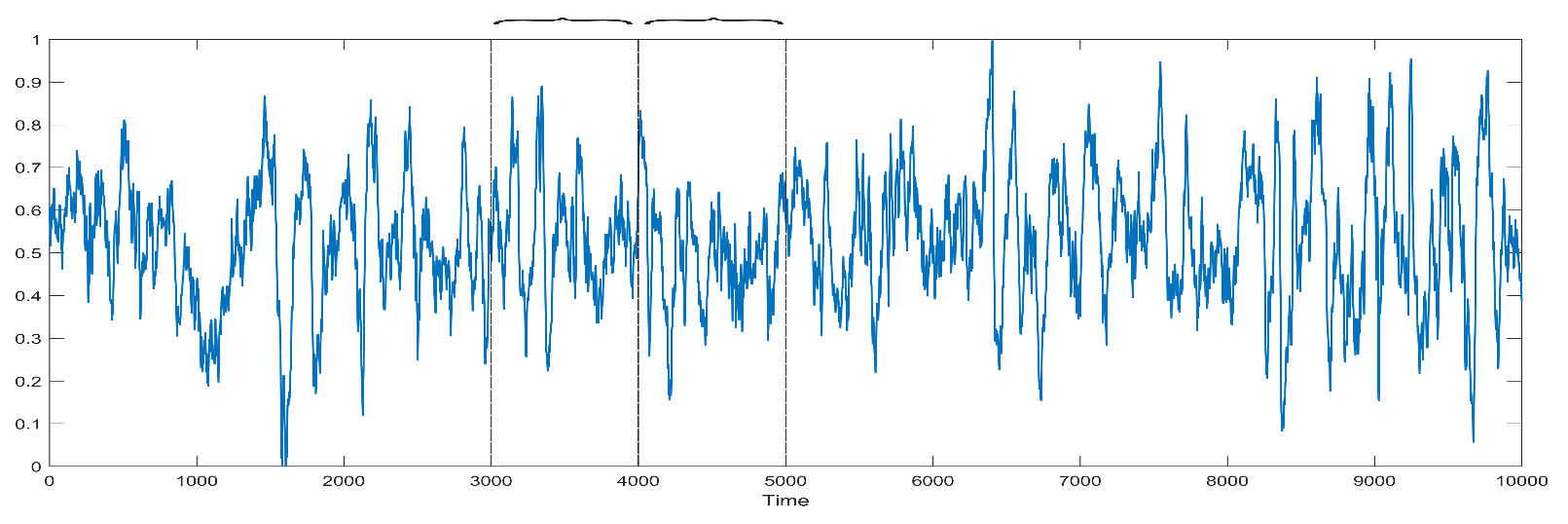 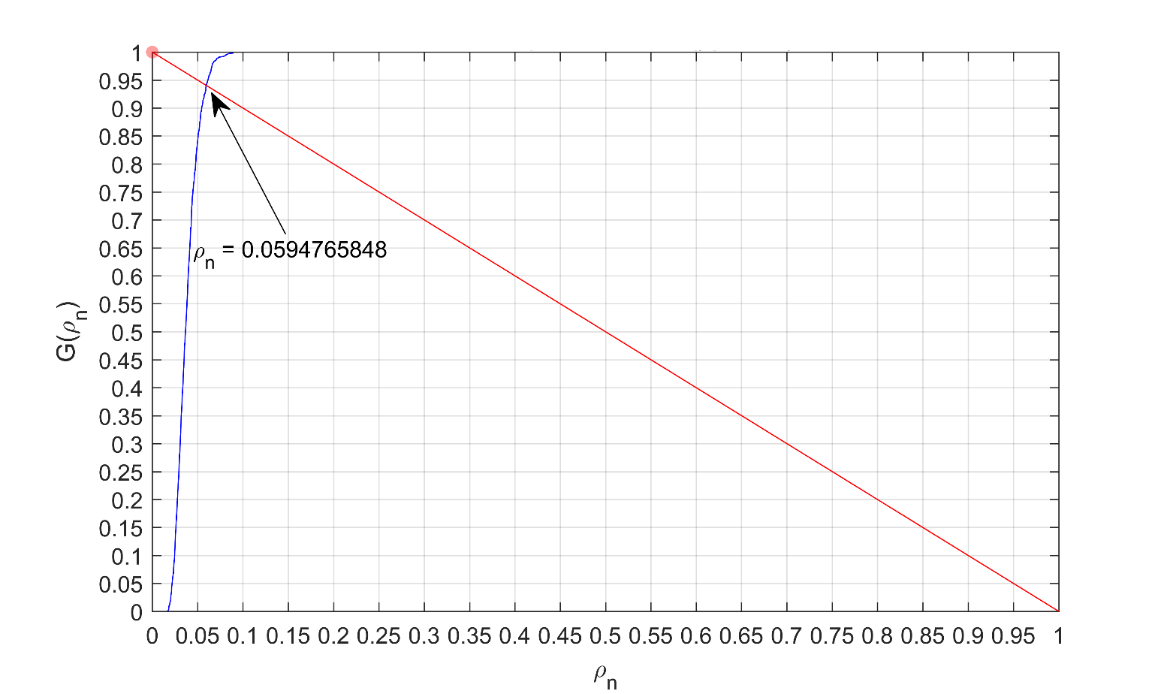 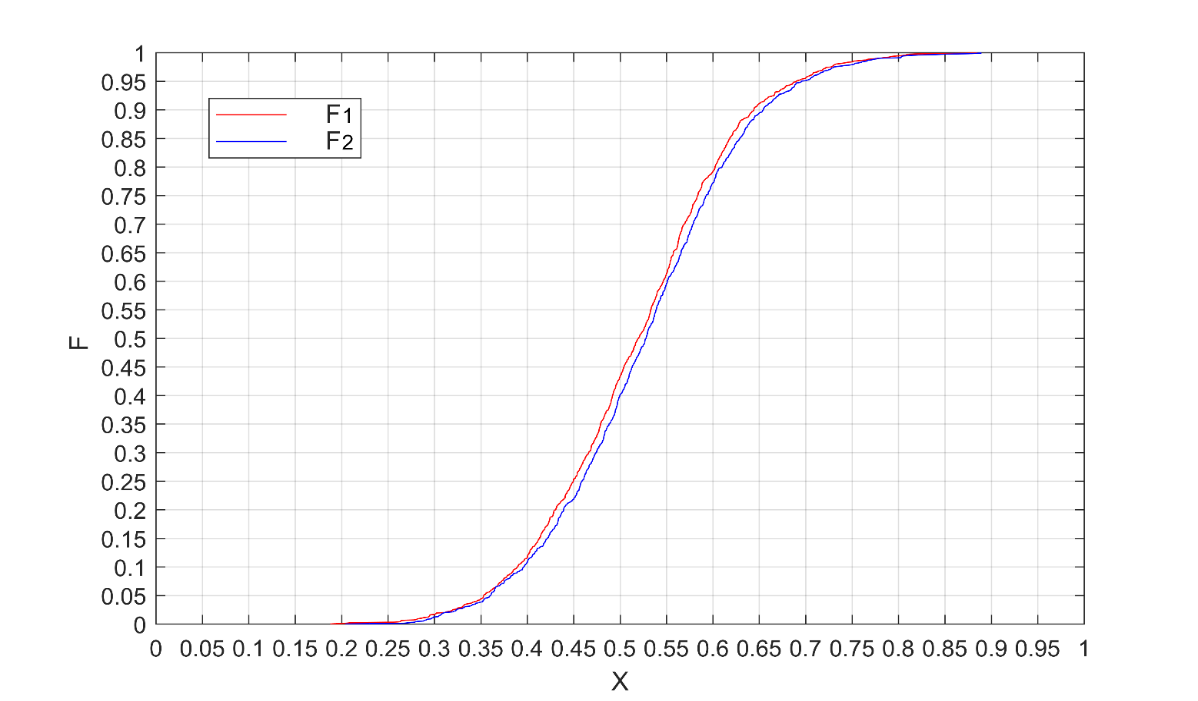 6
Поиск стационарно распределенного функционала
Итого каждый эпизод содержит примерно 100 расстояний между встык-сэмплами. 
     По этим данным строится их функция распределения и находится т.н. уровень нестационарности, отвечающий эпизоду.
     Если окажется, что распределение уровней нестационарности по данным за промежуток между приступами стационарно, то отклонение от среднего уровня можно считать индикатором приступа с соответствующей эмпирической вероятностью.
    Одна из задач анализа нестационарного временного ряда – найти функционал, имеющий стационарное распределение. В этом случае можно использовать значения такого функционала как индикатор изменения режима работы системы.
7
Ряд расстояний между парой встык-выборок
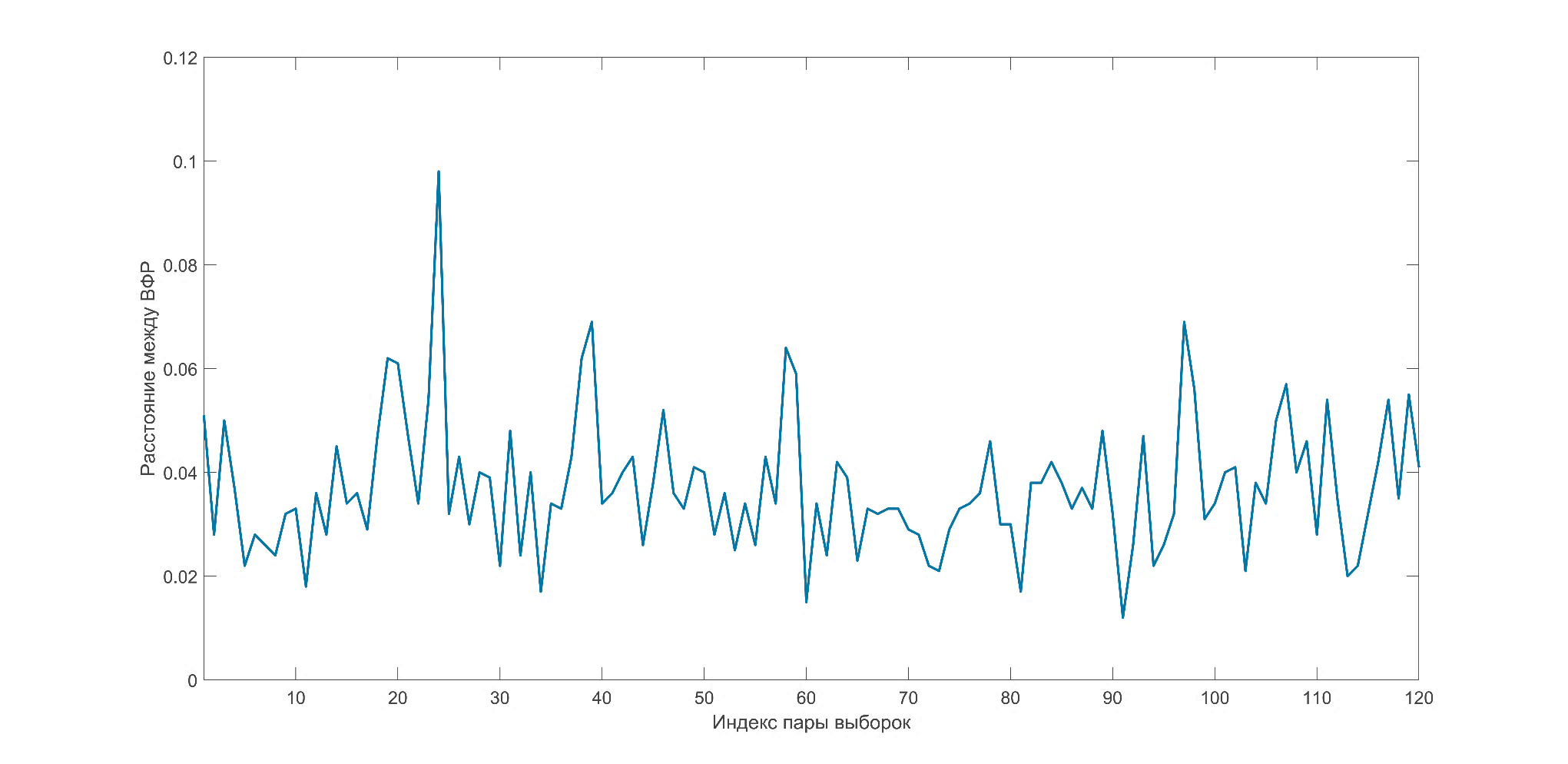 8
Основные обозначения
9
Табулирование стационарного СУС
Смысл СУС: его значение есть такое критическое расстояние между встык-выборками, которое равно уровню значимости, на котором принимается решение об их однородности.
СУС в норме С для стационарных ВФР не зависит от вида распределения и вычисляется по функции Колмогорова K(z)
10
Индекс нестационарности
Индекс нестационарности показывает, во сколько раз  уровень значимости стационарного критерия согласия превышен для рассматриваемого нестационарного ряда.
11
Пример индекса нестационарности ЭЭГ
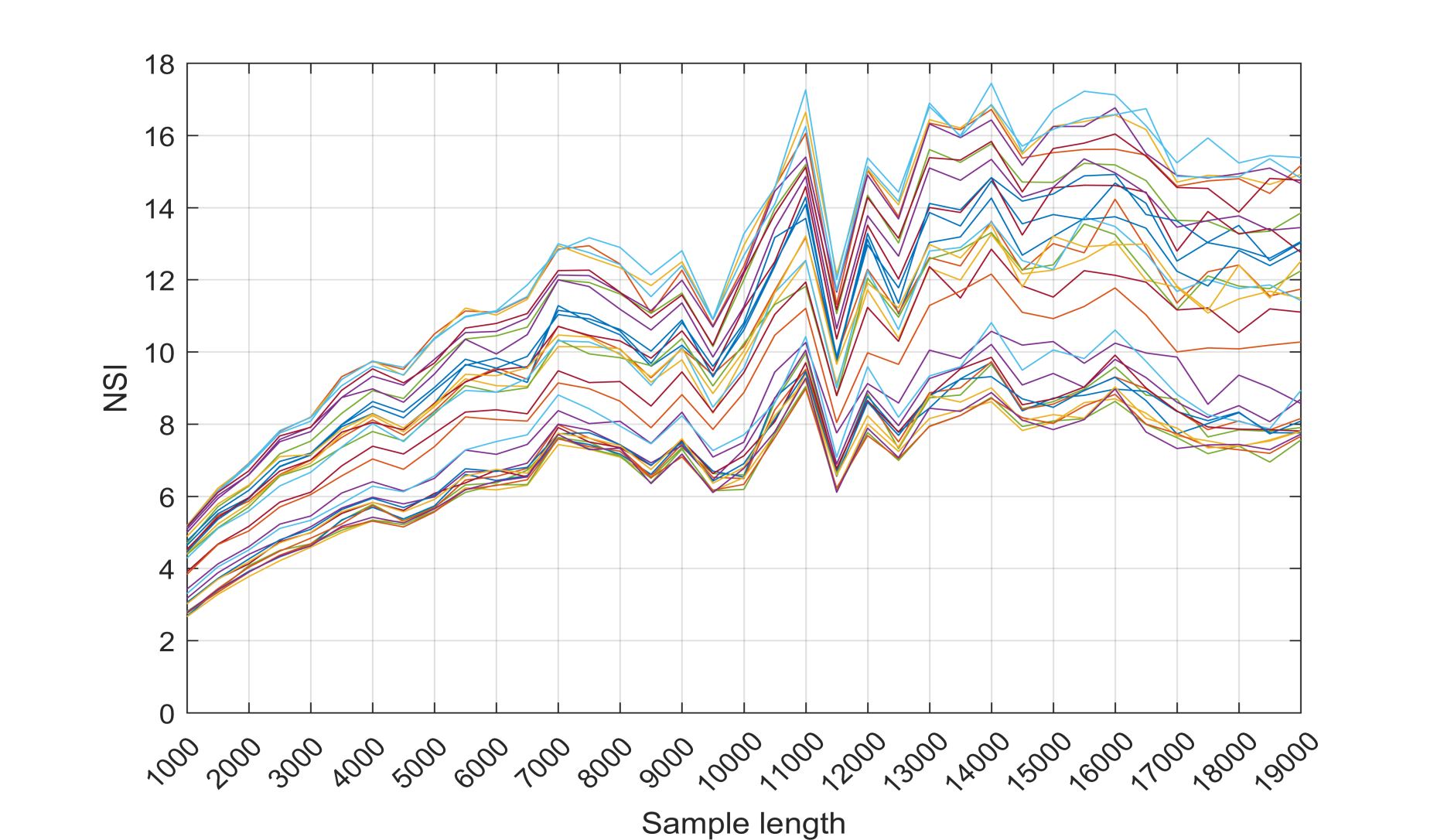 По данным НМИЦ нейрохирургии им. Н.Н. Бурденко вычислены значения СУС для разных отведений ЭЭГ реальных пациентов и вычислен индекс нестационарности в зависимости от длины встык-выборок
12
Стационарность распределения СУС
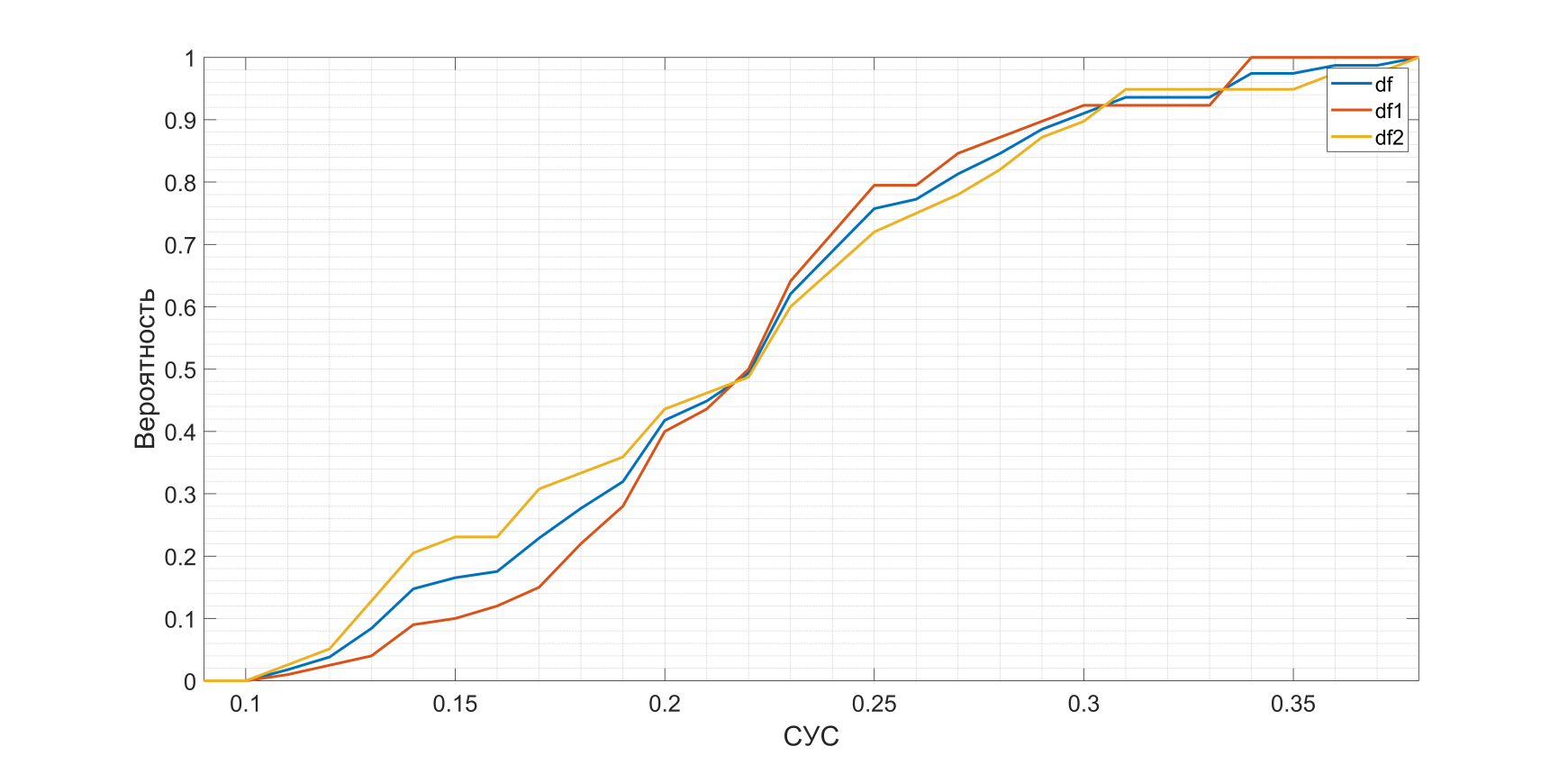 Выяснилось, что для нестационарного ряда ЭЭГ распределение СУС для встык-выборок 5 тыс в окнах начиная с 20 тыс данных стационарно. Расстояние между ВФР СУС по выборкам длин 50, 100 и т.д. точек равно стационарному критерию. Это эмпирически найденный нетривиальный статистический закон сохранения.
13
Зависимость среднего СУС от числа эпизодов
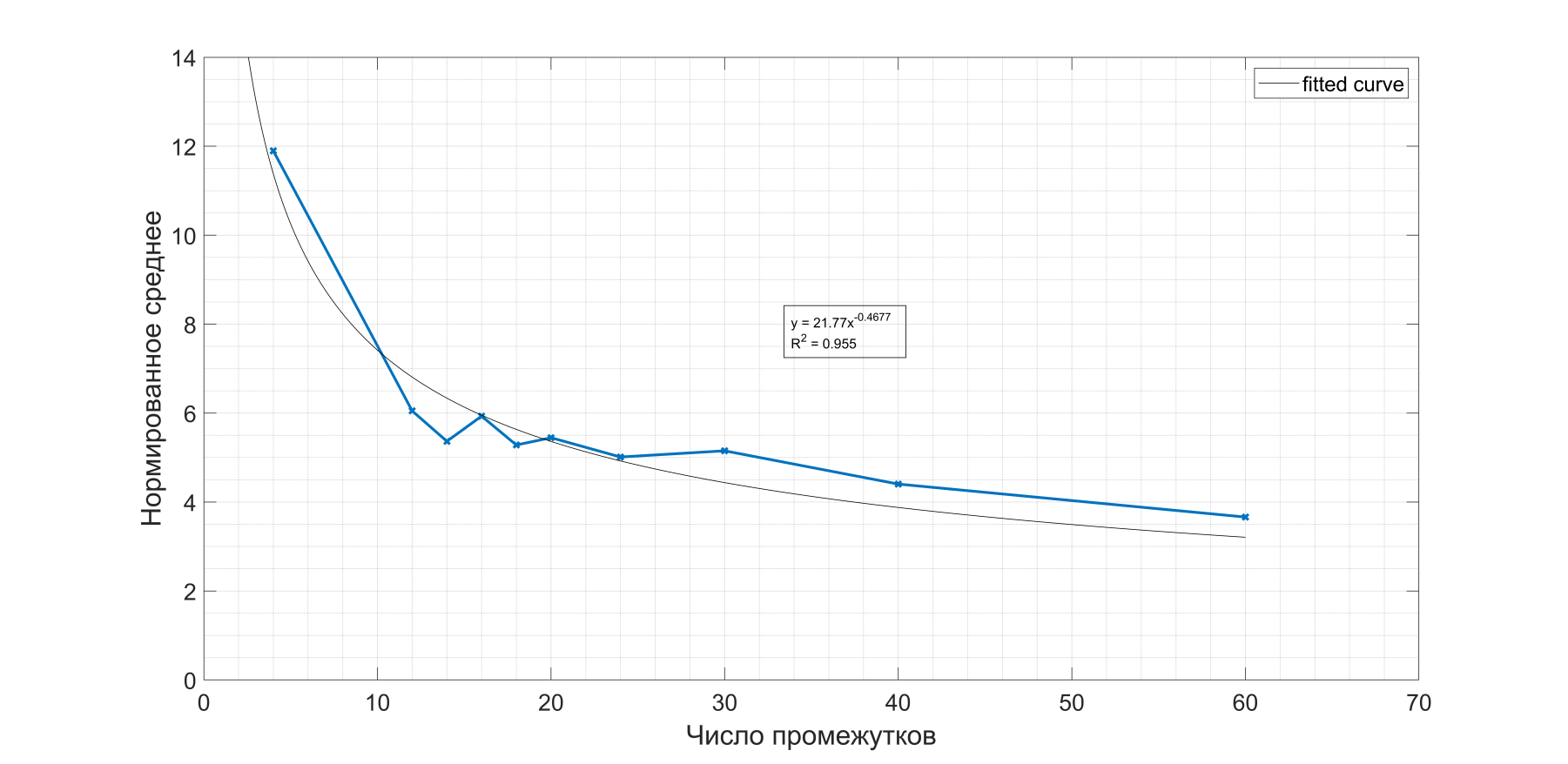 Нормированное среднее значение СУС ведет себя в соответствии с ЦПТ для стационарных распределений
14
Стационарное распределение СУС
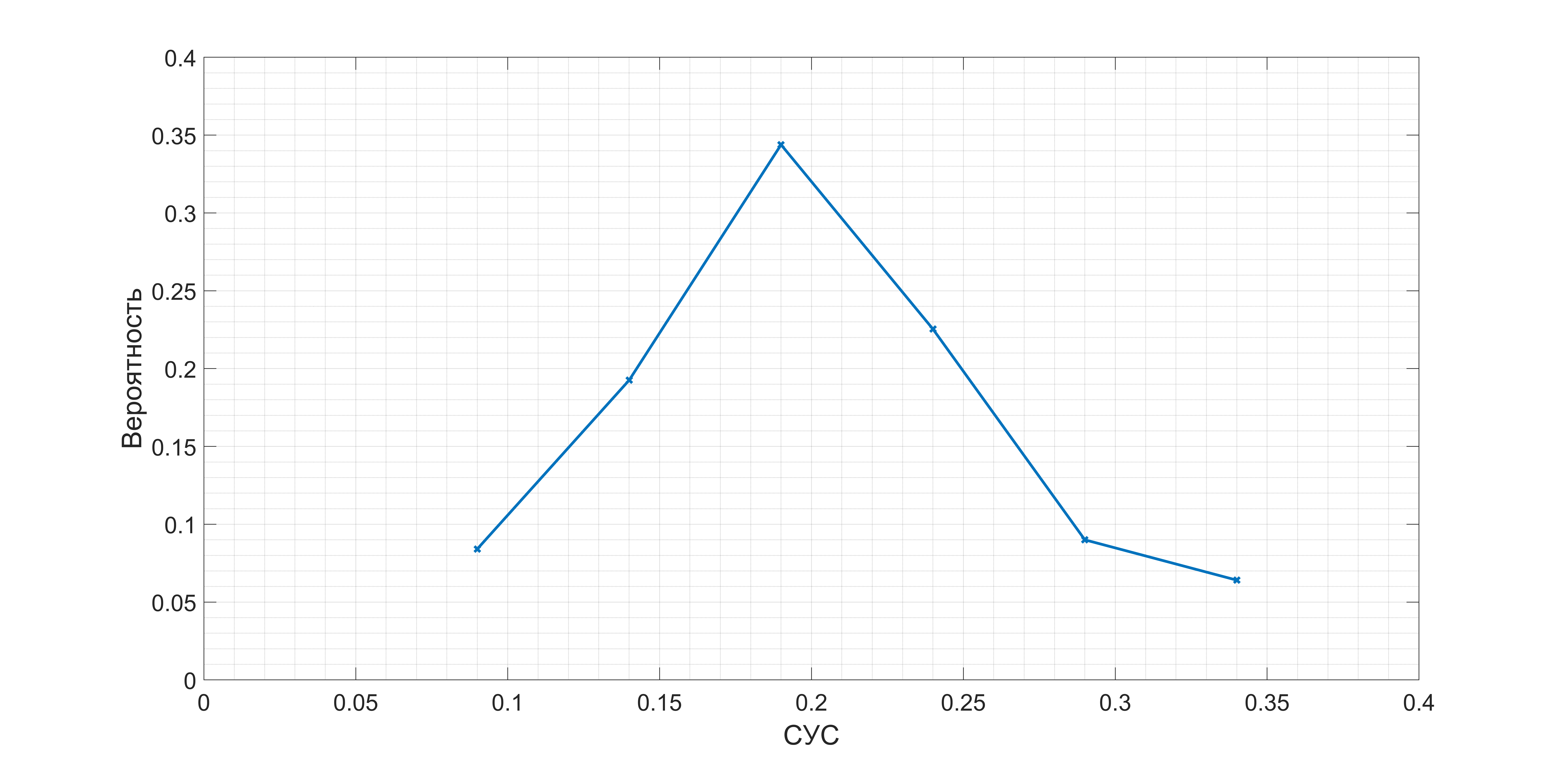 Плотность распределения СУС для нормального состояния пациента. Длина эпизода 60 тыс., длина встык-выборки (сэмпла) 5 тыс. Тестирование показало, что приступу эпилепсии всегда предшествует эпизод, СУС которого превышает уровень нормального состояния. Ошибка ложной тревоги равна значению СУС всего фрагмента нормального состояния.
15
Вычислительная задача
16
Эквивалентность по Чернову
Операторнозначная функция f(t), действующая из некоторой правой полуокрестности нуля на числовой оси в банахово пространство B  линейных ограниченных операторов, действующих в банаховом пространстве X, называется эквивалентной по Чернову полугруппе g(t), если

    
    
    Сильно непрерывная однопараметрическая полугруппа U ограниченных линейных преобразований банахова пространства X называется обобщенным средним значением случайной полугруппы , если полугруппа U  эквивалентна по Чернову математическому ожиданию M.
17
Вычисление эквивалентного СУС
Согласно определению СУС, он удовлетворяет условиям теоремы Чернова: значение в нуле равно 1, производная в нуле конечна. Тогда можно попробовать сократить вычисления при переборе длин фрагментов и сэмплов, вычислив один раз точный СУС для минимального сэмпла, и затем рассмотреть вместо точного СУС на большом фрагменте эквивалентное по Чернову значение, отвечающее совокупности СУС минимальных сэмплов.
Тогда существует эквивалентный по Чернову уровень значимости:
Рассмотрим среднее распределение расстояний:
Тогда
18
Пример вычисления СУС для ряда ЭЭГ
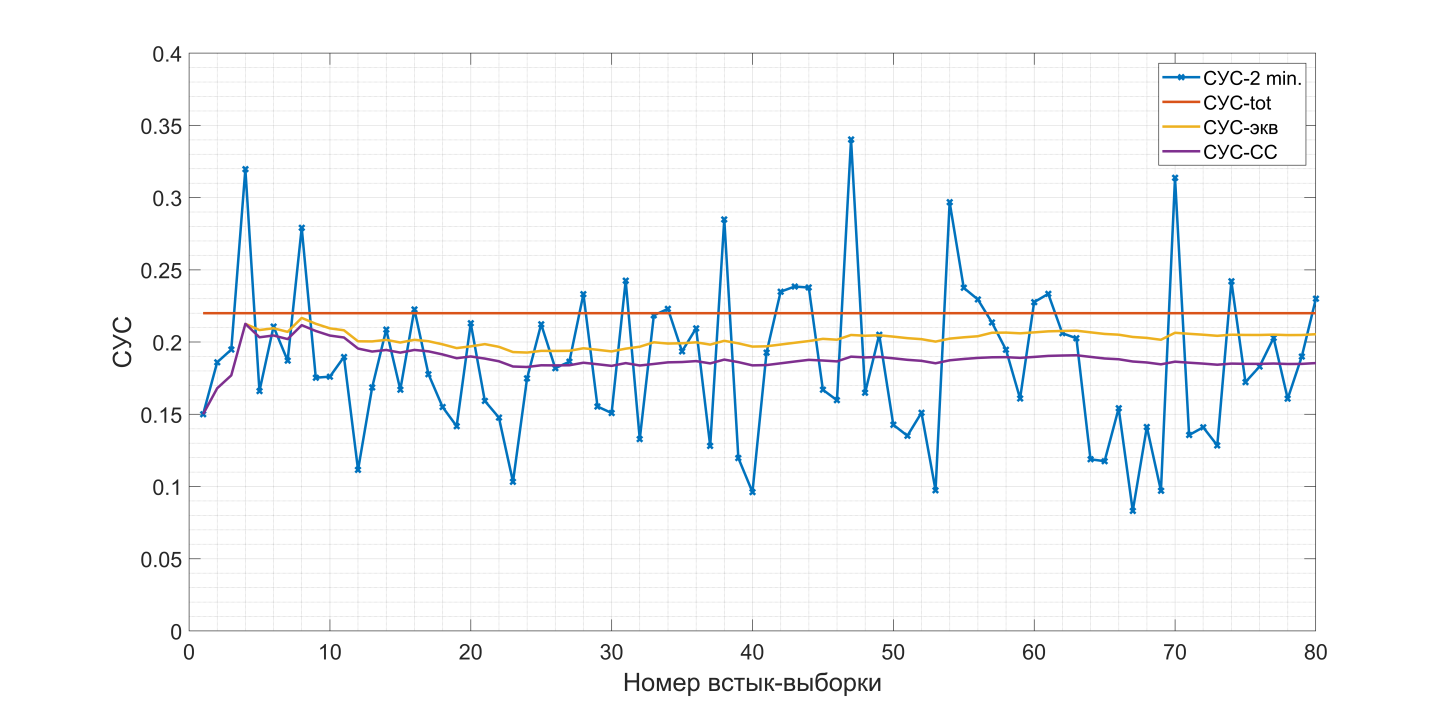 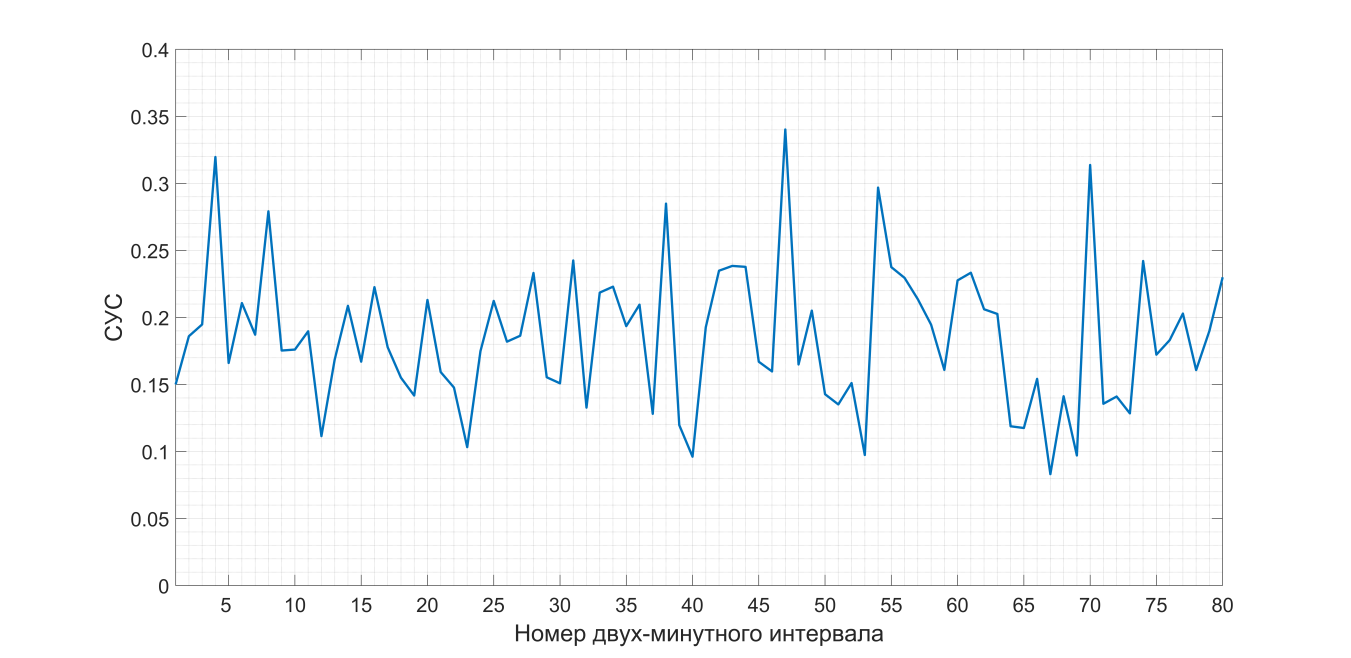 Последовательность СУС в окне 60 тыс по встык-выборкам длины 5 тыс
19
Ряд расстояний между выборками перед приступом эпилепсии (правый max)
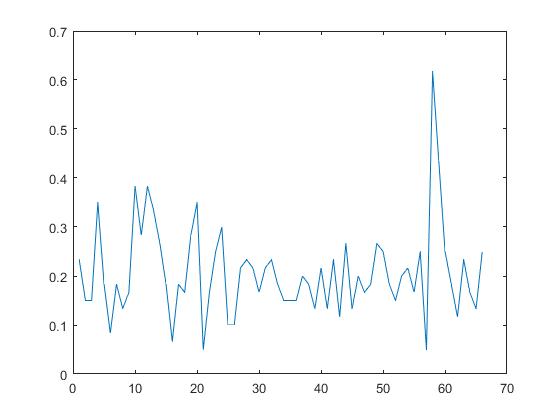 Изменение расстояний между выборками перед приступом эпилепсии: предиктор – не амплитуда, а сгущение пиков перед финальной разладкой, превосходящих критическое значение (это СУС, равный 
в данном случае 0,22).
20
Публикации
1. Kislitsyn A.A., Kozlova A.B., Masherov E.L., Orlov Yu.N. Numerical Algorithm for Self-consistent Stationary Level for Multidimensional Non-stationary Time-series / Keldysh Institute Preprints. 2017. № 124. 14 p.  URL: http://library.keldysh.ru/preprint.asp?id=2017-124

2. Кислицын А.А., Козлова А.Б., Корсакова М.Б., Машеров Е.Л., Орлов Ю.Н. Стационарная точка уровня значимости для нестационарных функций распределения // Препринты ИПМ им. М.В. Келдыша. 2018. № 113. 20 с.  URL: http://library.keldysh.ru/preprint.asp?id=2018-113 

3. Кислицын А.А., Козлова А.Б., Корсакова М.Б., Орлов Ю.Н. Индикатор разладки для нестационарных случайных процессов // Доклады РАН, сер. математическая, 2019. Т. 484. № 4. С. 393-396.
URL: https://www.elibrary.ru/download/elibrary_37540907_28054330.pdf
21
Спасибо за внимание!
22